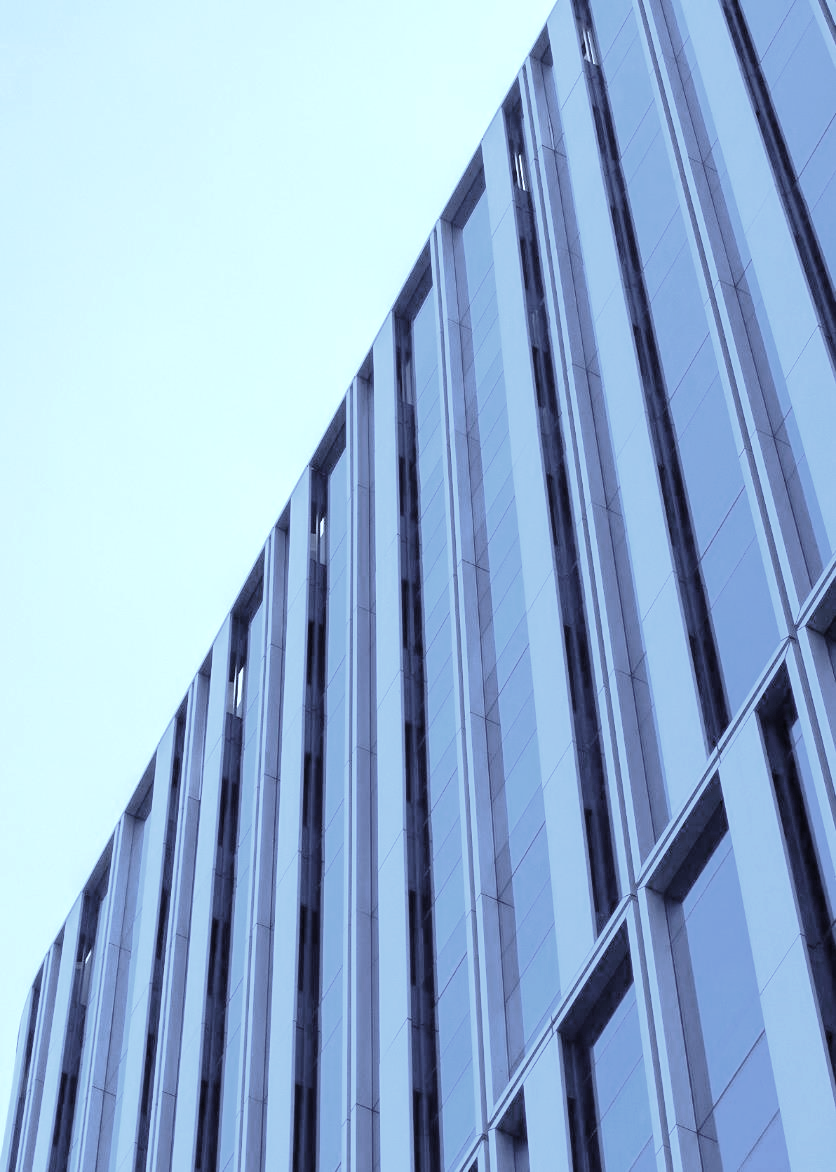 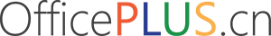 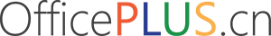 简约风
年中工作总结
MID YEAR SUMMARY REPORT
汇报人：OfficePLUS
目/录
01
02
03
上半年工作回顾
亮点工作展示
工作重点浏览
04
05
06
下半年工作计划
工作数据与分析
工作不足与改进
PART 01
上半年工作回顾
MID YEAR WORK REVIEW
第一章
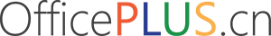 人事部变革
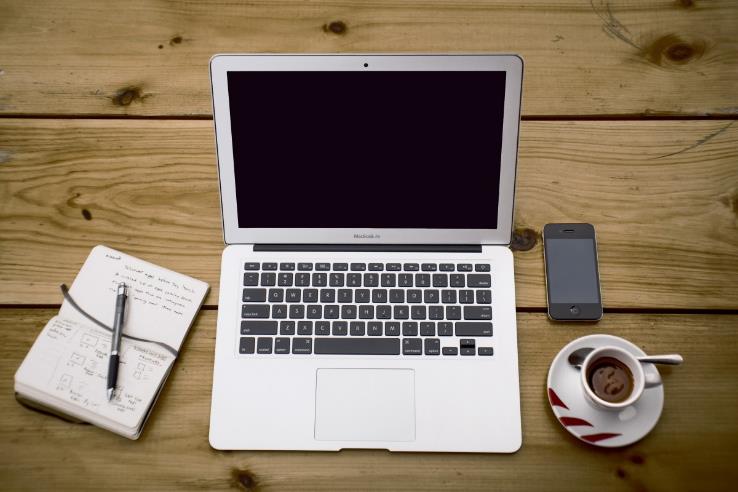 20XX年上半年是公司营销改革期间，公司结构重组期间参与制定营销改制后公司组织架构图、各部门工作职能及岗位职责、人员编制等；了解公司以往人事管理流程，在学习的基础上进行修改和完善，让公司人事管理工作更加趋于科学合理化。
3月5日至26日保质保量完成公司办公室装修及办公用具更换事宜；
01
人事部
上半年工作回顾（一）
4月份顺利完成由公司承办《中华中医药学会会议》的前期准备和后期接待工作；
员工进厂还安排了上岗前的培训制度，为新进员工讲解公司的相关规定。另外在20xx年10月推出新修订的《员工手册》后，我们同样安排时间对全体员工进行一次新的《员工手册》培训，让所有员工明白公司在制度管理方面所执行的新规定内容，以便能更好的共同遵守执行。
4月5日组织参加为期3天的中西部洽谈会，整个工作部门配合默契顺利圆满完成；
各种证照的检查整理归档并进行年检及更换工作；
04
基础文件的起草和下发，文件整理归档：
05
制定修改了行政管理相关制度，同时对行政管理制度进行强有力监管。
人事部
上半年工作回顾（二）
完成新入职人员职业化培训，包括行政管理制度、考勤制度。加强请假制度，对不履行请假手续者、擅自离岗者等，坚决予以查实并作出处理，这样既维护考勤制度的严肃性，又从另一方面激励了在岗员工的积极性，进而大大改善了公司的工作作风
组织参加6.7会议、半年度营销总结会、建党90周年“唱红歌”歌咏比赛；
6月份完成半年度资产盘点工作，并建立新的资产登记表；
08
人事部
上半年工作回顾（三）
20xx年行政人事部在公司领导战略思想的指导下，在公司领导教导、支持、关爱下，在各部门负责人的大力配合下，在部门全体员工的努力下，较之去年各项工作有了显著的改变：
首先表现在通过加强制度化管理，全面提升了管理水平，增强了员工凝聚力和积极开展各项工作的动力。根据公司的战略思想，把公司目标及部门的各项工作分解到人，部门领导职责明确，个人工作分工明细，作为职能部门，首先是以身作则，严于律己，作好表率，同时在管理中体现“细、实”。
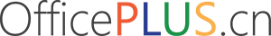 PART 02
亮点工作展示
MID YEAR WORK REVIEW
第二章
亮点工作展示
01
02
03
04
05
06
建档工作
对现有⼈员进⾏建档⼯作，合同、学位证、⾝份证、住址、合同年限等信息，现员⼯档案齐全。
社保工作
办理社保⼯作，并完成每⽉新增正式员⼯社保的办理⼯作。将社保工作落到实处。
毕业生落户
完成应届毕业⽣，往届毕业生户⼝、档案管理⼯作。实现人员管理的有效化。
员工绩效评定
完成员⼯、转正、绩效评定涨薪等管理⼯作。实⾏各部门负责⼈对在职⼈员的⼈数进⾏每⽉统计。
人员变动管理
对离职、新进、调动⼈员作⽉统计并进⾏核对，员⼯通迅录更新，⽅便各部门管理。
档案归档
及时做好档案材料的收集、整理、归档，以及⼈才库档案管理⼯作，提⾼后期招聘效率。
亮点工作展示
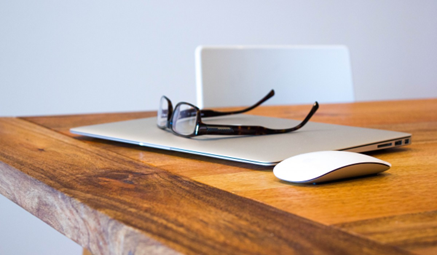 人事管理方面
较好完成各部门人员的入职、离职、调岗等人事审批工作。
规范员工档案，对资料不齐全的作出补齐。
确定员工劳动合同签定人数达100%，工伤保险、社会保险办理事宜。
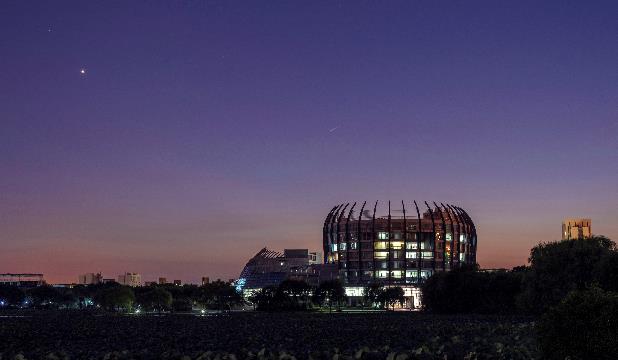 行政、后勤工作方面
对现场清洁卫生进行巡查。
加强食堂管理，尽量提高员工伙食质量，确保饮食卫生。
合理安排员工人住宿，巡查员工宿舍安全用电，卫生等情况。
亮点工作展示
人员分布
截至20××年公司人员总数，销售部21人，其中劳动路3人，渭南店3人；财务部5人；市场部3人；人事行政部4人；售后服务部24人，其中幸福路4人。
新入职人数
离职人数
调动人数
345人
234人
123人
亮点工作展示
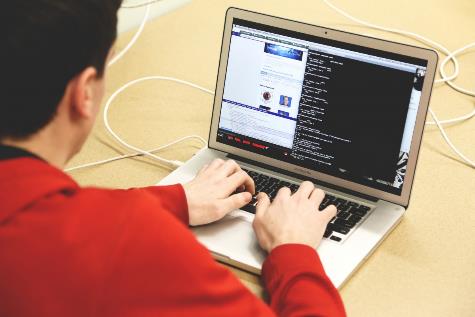 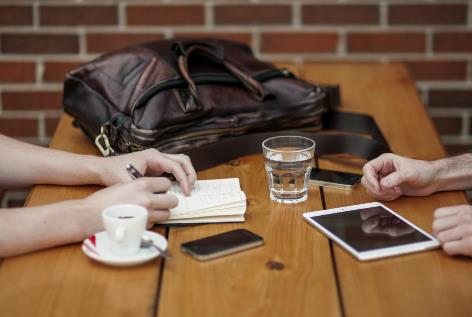 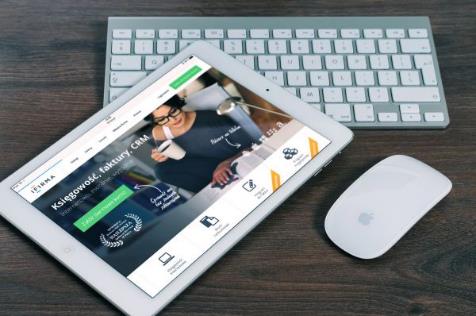 工作一
工作三
工作二
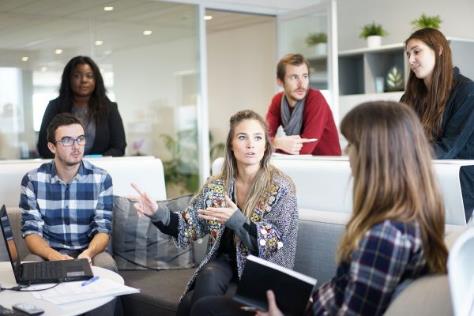 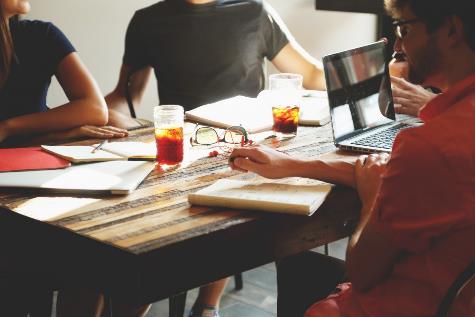 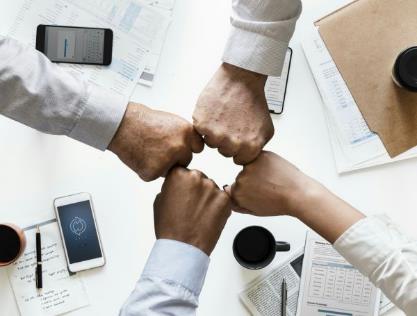 工作四
工作六
工作五
PART 03
工作重点浏览
MID YEAR WORK REVIEW
第三章
工作重点预览
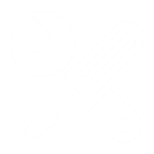 工作态度培训

为了员工整体素质与公司发展齐头并进，加强员工素质建设及岗前教育培训、学习，便成为人力资源部另外一项重点工作之一。
“三项专项”培训计划
主要内容根据“三项”培训要求，首先从企业文化、公司发展史及产品知识方面着手，通过本公司讲师讲解，使员工了解公司概况熟记企业文化、主导产品；
专项培训
培训材料的收集
培训结果考核与跟踪
建立合理科学的考核机制，将所学知识理解、吃透、熟记并很好的应用到工作中去，为公司培养具有竞争力的核心员工。
人力资源部共收集培训视频资料20余篇，文字性材料15余份，为后期培训工作提供了较多有参考价值的资料。
工作重点预览
完善修改了人力资源部工作相关的制度、流程及要求等文字性材料。
人事档案建立。分别建立了纸制员工档案以及电子版员工档案，为人事档案索引、分类、汇总提供便利。
严格按照公司《员工考勤制度》执行，认真监督、检查打卡及各部门考勤情况。每月月底根据行政办汇总的考勤进行统计，仔细检查考勤中出现的问题，避免出现任何差错，并确保按时、按质报财务处核算发放工资。
大学生见习基地单位的申请工作，为公司优秀人才引进与后期留用奠定基础。2022年上半年人事工作稳中有进，人员优中选精，实行末尾淘汰，充分挖掘员工潜能，做到各司其职，各尽其责、人尽其才、物尽其用。
做好员工入、离职工作，严格按照工作流程操作，做好员工入职、离职沟通谈话工作，及时跟踪处理相关问题。
为调动员工工作积极性，鼓励嘉奖在职表现优秀员工，树立员工学习典范，开展月度优秀员工评选活动，予以双重嘉奖并以贺信形式告知其家属。
工作重点预览
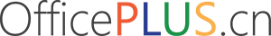 荣誉
荣誉
荣誉
该部门组织协调能力较强，在公司决策决议的传达，部门人力资源管理方面等方面均能起到模范作用，获得《部门模范奖》。
部门内部团结协作精神强，员工工作敬业，部门工作目标完成率在95%以上，获得《最佳部门奖》。
能积极配合其他部门的工作，无人投诉该部门等不合作现象；部门全年向公司提出并被采纳的合理化建议不少于2条，获得《部门提名奖》。
PART 04
工作数据与分析
MID YEAR WORK REVIEW
第四章
工作数据与分析
办理公司人员入职、离职、调动等手续，完善其在公司的个人资料，每月月初报考勤时将人员资料传至财务部。下面是近四个月人员变动情况：
工作数据与分析
根据公司发展需要，依照各部门岗位编制，根据各部门岗位需求，本部门积极采取招聘措施，本年度共招聘营业员395名，共招聘自聘员工134名。
专业性
有用性
可信性
时效性
| 关键词 |
PART 05
工作不足与改进
MID YEAR WORK REVIEW
第五章
工作不足
队员形象素质需要进一步提高，
以适应公司之发展趋势。
新老员工配合很好，
促进了部门之间有效运转。
优点
部门工作执行力不强，
要加强员工教育。
缺点
人事部员工培训工作落实到位
新员工培训落实到位。
部门管理水平需要提高，
以适应社会之发展趋势。
公司人员档案构建完成，
进一步促进公司体制化。
部门工作离领导要求还有一定距离，
需要进一步努力。
工作不足原因
工作不深入
工作不够深入，对本职工作知识把握不深，虽对于日常的工作情况已熟练，但规范上不够细致，多为急用先学，存在时紧时松的现象，造成学习的内容不系统，不全面，不深刻；
管理不到位
实际的岗位工作，面临的问题、承担的任务和目标不是简单的一个或者两个。面对很多的任务、在个人精力、时间、能力等方面进行合理的安排，将繁杂的工作与任务进行有效的统筹.
工作心态差
职场上，员工的工作心态有两个明显的特征。其一，是情境性，其二是稳定性。客观来说，员工心态的情境性与稳定性与企业的管理有关，更与个人自我心理调节能力有关。
工作改进措施
工作思路
工作中会面临许多新问题，这就要求我们要不断地更新知识，丰富自己的工作技能和实践本领的同时要善于在工作中开拓创新，只有这样才能在工作中争创一流。
工作作风
在工作中克服华而不实，飘浮虚荣的工作作风，在工作中 “埋头苦干、少说多做”。工作中还要深入实际，了解实际情况，做到心中有数，不做表面文章，不搞形式主义。
工作意识
要务，充分认识到，在当前形式和环境中，只有不断的学习，才能不被这个社会所淘汰，目的就是为了今后游刃有余的工作打好一个坚实的基础。
PART 06
下半年工作计划
MID YEAR WORK REVIEW
第六章
下半年工作计划
01
02
03
04
05
做好宣传培训工作
调动员工积极性
配合公司招聘
加强监督管理
做好后勤服务
为了进一步调动员工的工作热情和工作积极性，通过评奖活动来调动全体员工、各生产班组的积极性，进一步提升员工工作热情和团队协作精神，以改善之前工作比较松散的行为，提高生产效率。
配合公司的发展和用工的需求进行人员的招聘：招聘主要是人员流动的补充。我们通过多种方式进行招聘，包括张贴宣传公告、等方式进行聘。
后勤服务方面，对于新进厂员工，还做好健康证检查跟进，保证每位进厂的员工都持有健康证，同时为有需要的员工做好住宿安排，让他们放心在公司指定宿舍居住，安心工作。
针对上半年管理比较松懈，纪律比较散慢的情况，下半年我们加大了监管力度，特别是新《员工手册》出台后，进一步加强了对员工日常行为的监督管理。
为了让新进员工尽快熟悉公司的有关规章制度，了解公司相关规定，我们对新进员工进厂还安排了上岗前的培训制度使新员工能尽快适应和融入公司的制度文化。
下半年工作计划
LOGO
LOGO
LOGO
LOGO
LOGO
LOGO
LOGO
LOGO
LOGO
LOGO
LOGO
LOGO
下半年工作计划
创新
勤奋
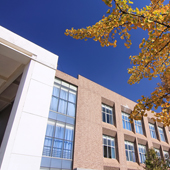 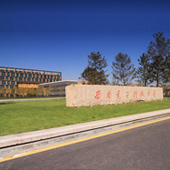 知识是以不断创新的知识为基础发展起来的，它是知识密集型和智慧型，其核心在于创新。
本部门利用晨会、外部培训、内部培训等，鼓励多学习，学习专业知识，学习职场心态等课程。
团结
求实
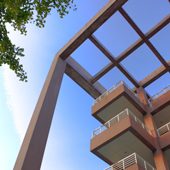 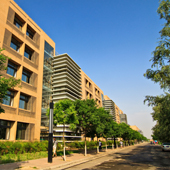 在团队管理中，本部门以激励、表扬、赞美为管理理念，以团结、互助、友爱、宽容为宗旨，来融合团队，凝聚团队。
本部门同时强调要脚踏实地，实事求是。在工作中时刻坚守初心，不断学习，不断成长，为公司做出卓越贡献。
下半年工作计划
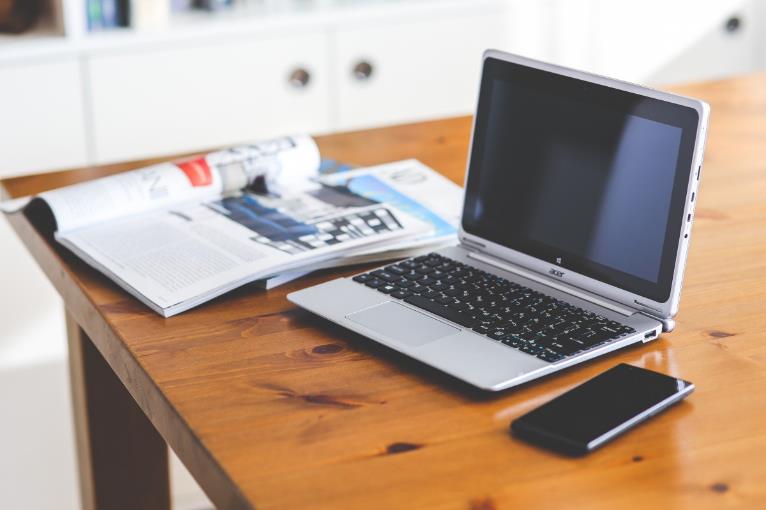 行政工作是项服务性工作，为各部门提供良好的服务，配合各部门的工作，为每位员工建立家的温馨，让每位员工有归属感是我们义不容辞的责任。为此，我们首先从美化办公环境做起，每周进行卫生评比，并张榜公布，表扬卫生好的，批评卫生差的，使每位员工都能认识到，办公室就是我们的家。为过生日的员工庆祝生日也是建立企业文化的一部分，使员工感受到亲人的关怀，家人的温暖。
下半年工作计划
各司其职，各尽其责、人尽其才、物尽其用。
“人事部致上”
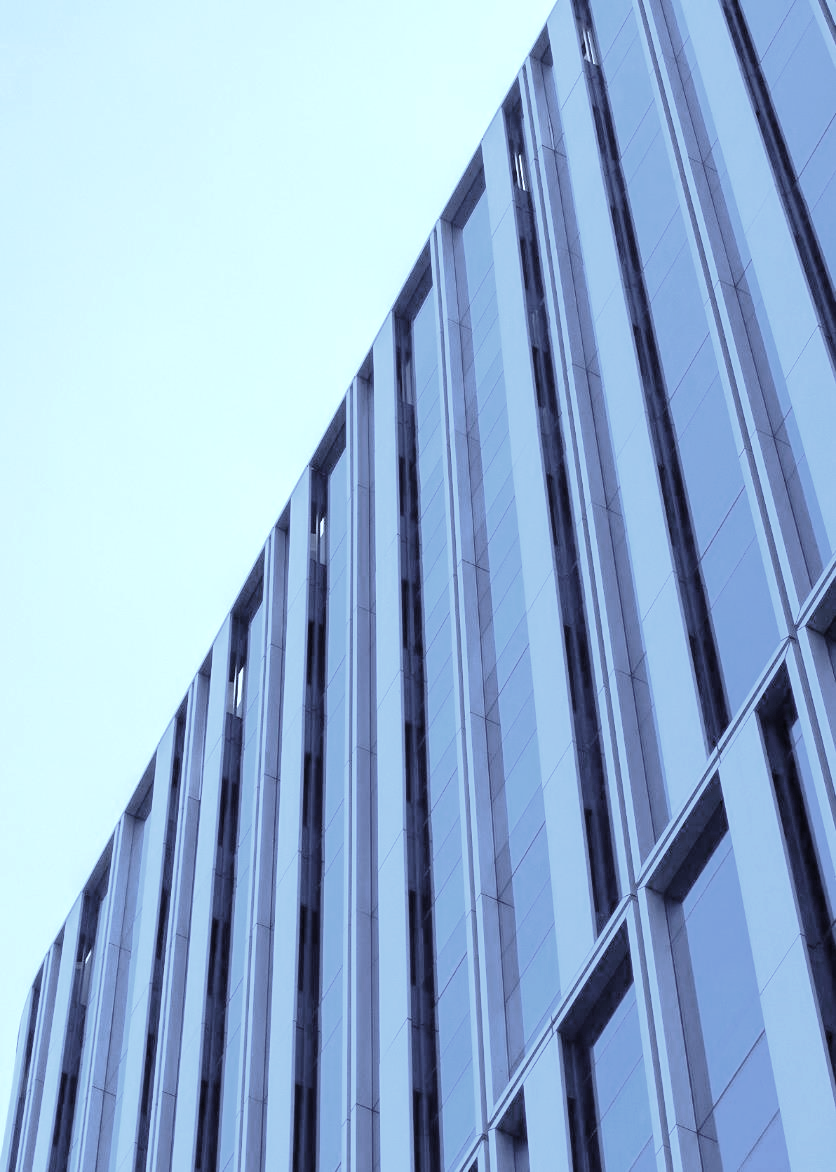 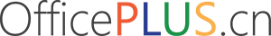 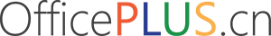 谢 谢 观 看
YHANKS FOR WATCHING
汇报人：OfficePLUS
OfficePLUS.cn
标注
字体使用


行距

素材

声明



作者
中文 思源黑体CN Bold；思源黑体CN Regular
英文 思源黑体CN Bold；思源黑体CN Regular

标题 1.0
正文 1..2/1.3
unsplash
本网站所提供的任何信息内容（包括但不限于 PPT 模板、Word 文档、Excel 图表、图片素材等）均受《中华人民共和国著作权法》、《信息网络传播权保护条例》及其他适用的法律法规的保护，未经权利人书面明确授权，信息内容的任何部分(包括图片或图表)不得被全部或部分的复制、传播、销售，否则将承担法律责任。
六六